Deniz balıkları yetiştiriciliği
9. Hafta
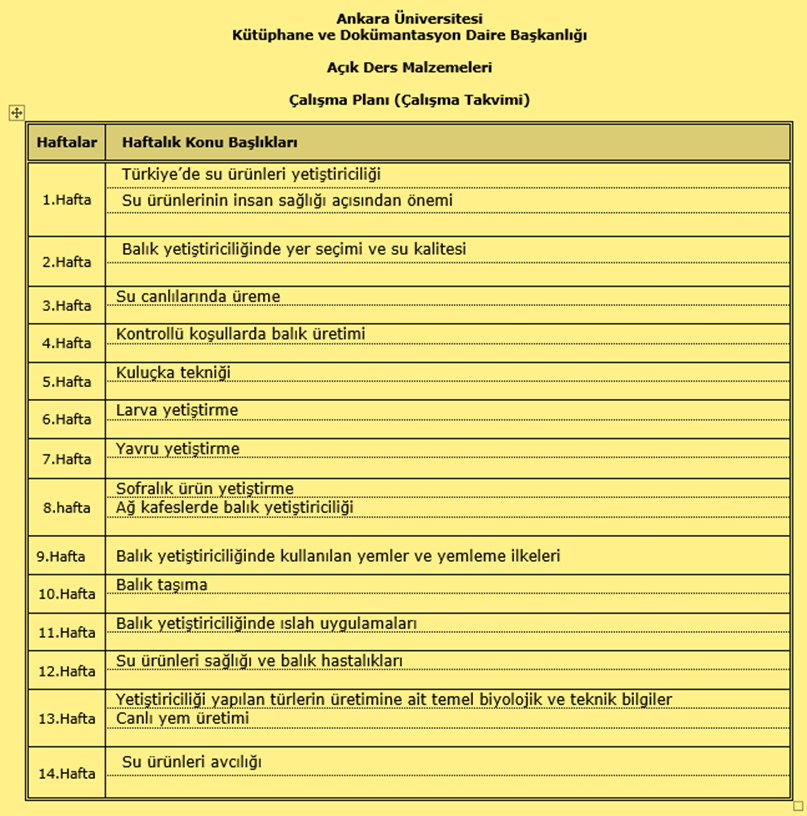 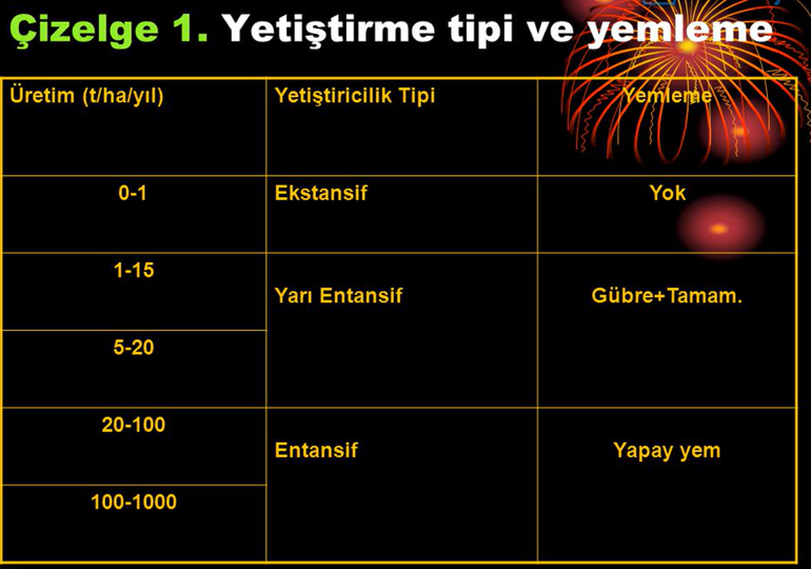 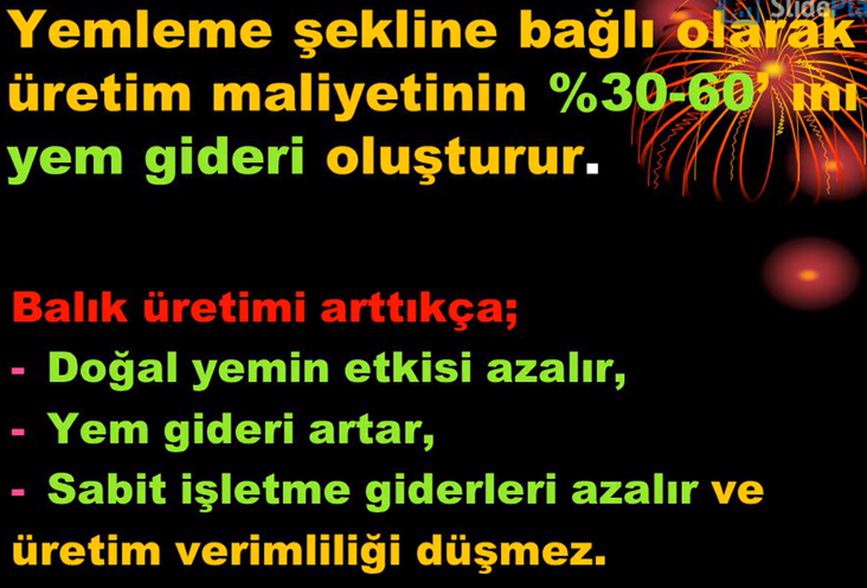 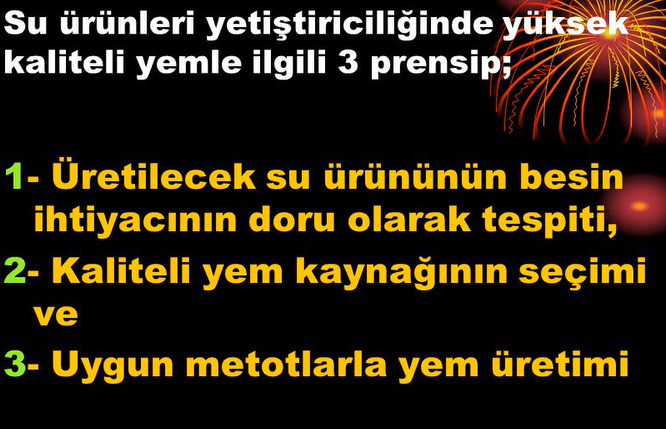 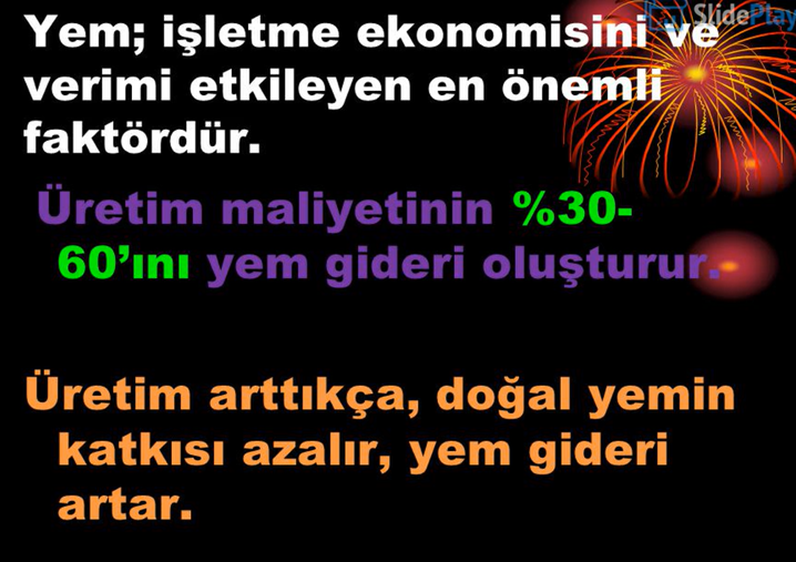 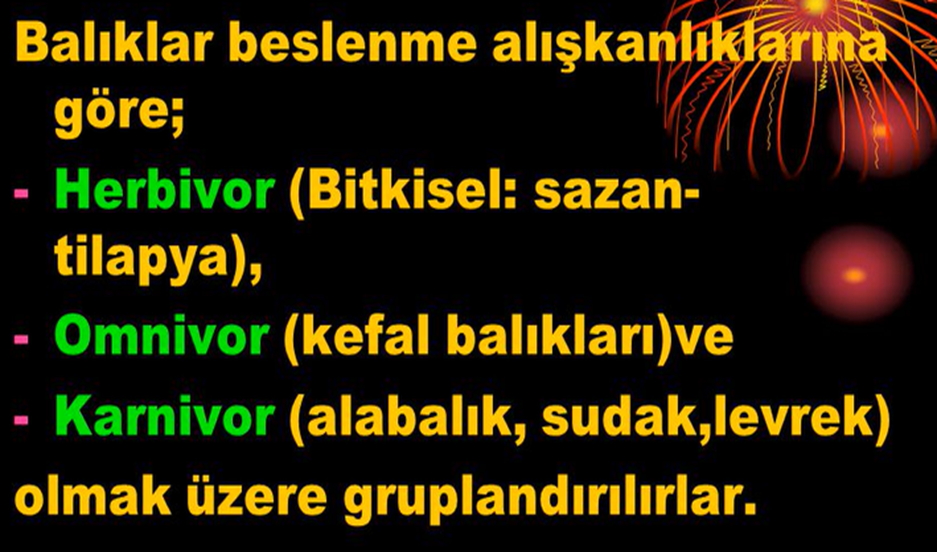 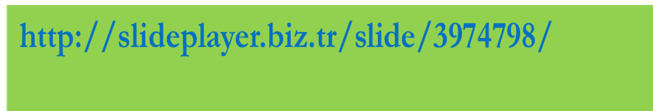 http://www.tarimkutuphanesi.com/BALIK_YETISTIRICILIGI_00373.html
9. Hafta
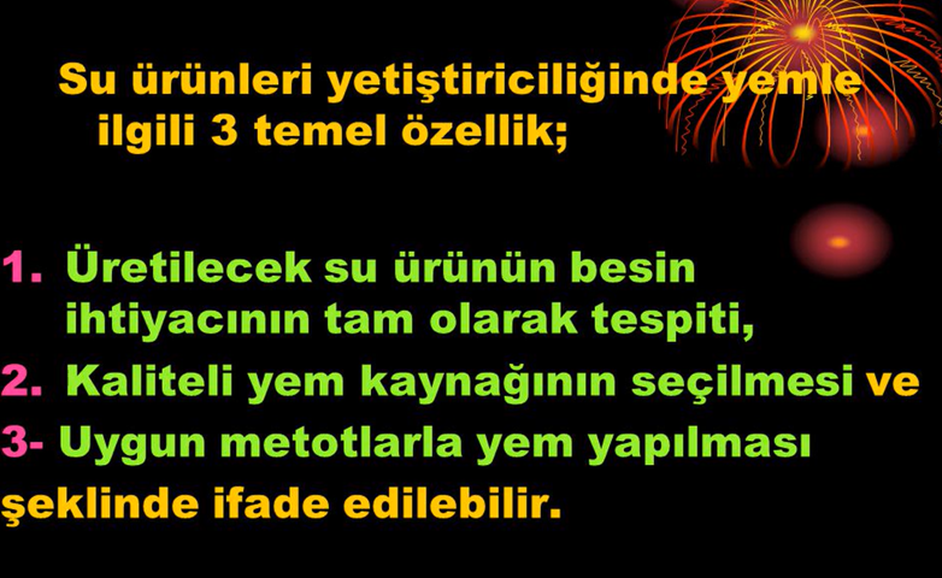 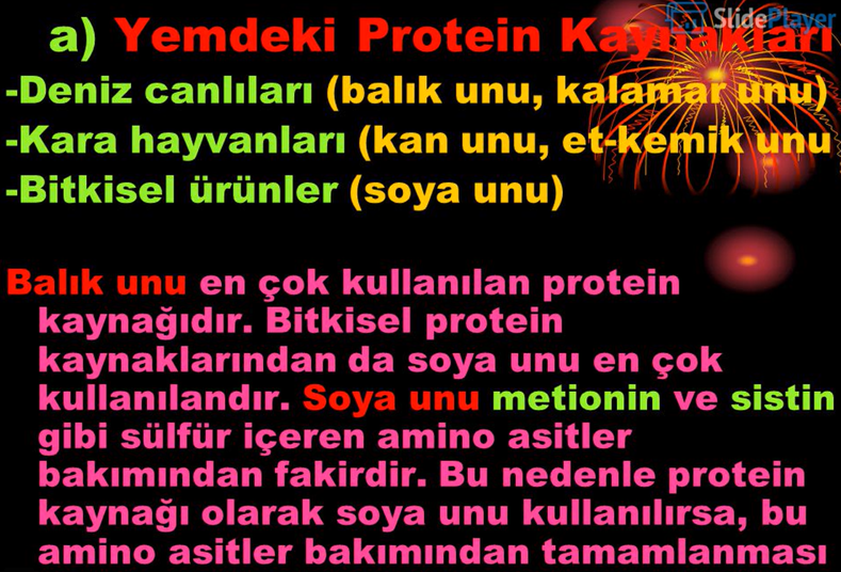 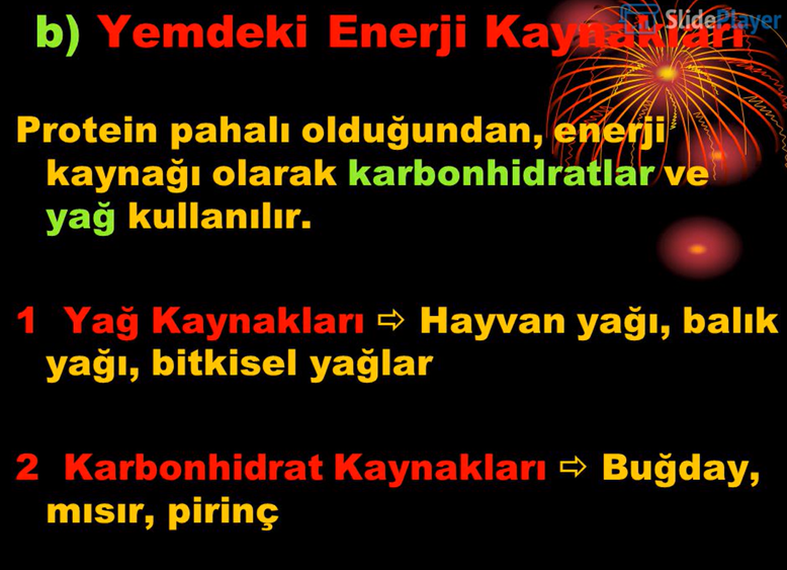 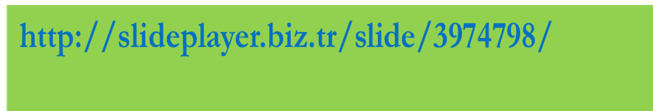 9. Hafta
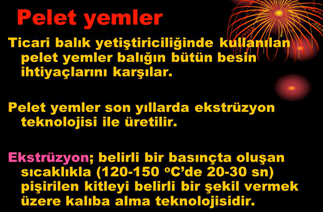 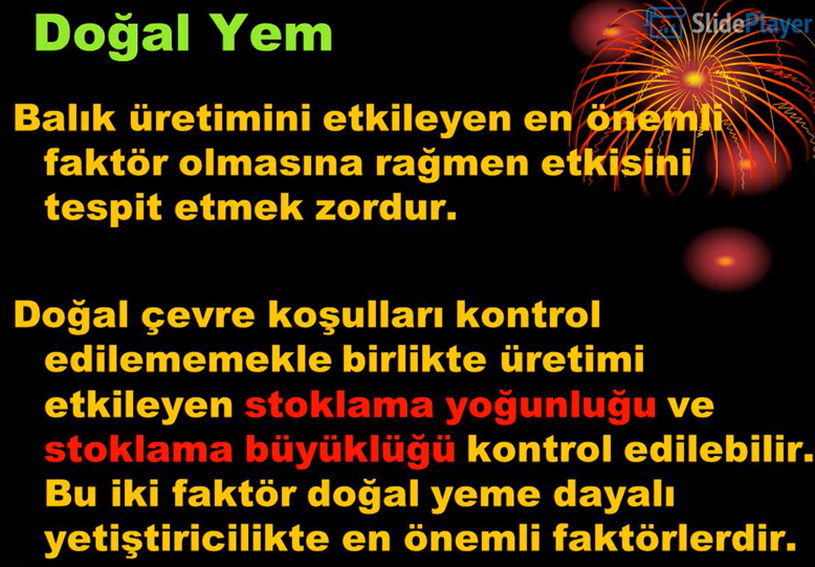 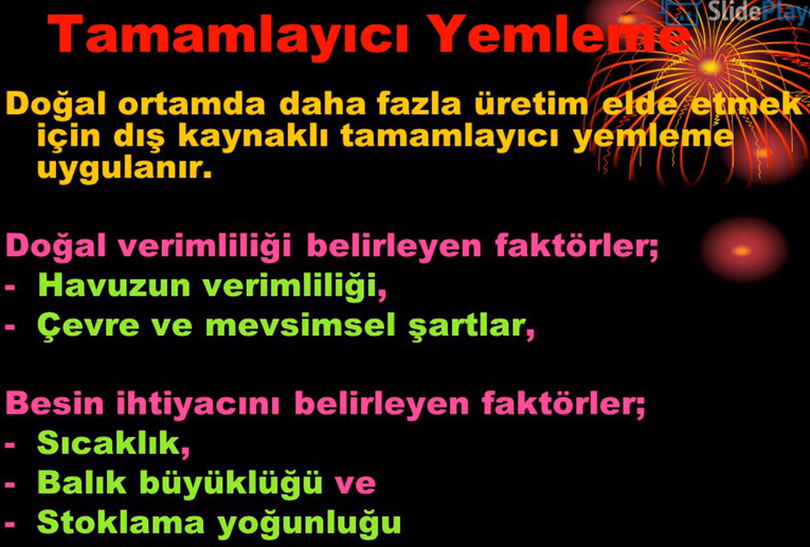 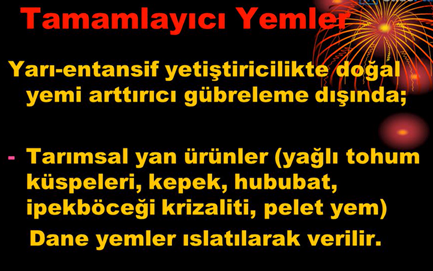 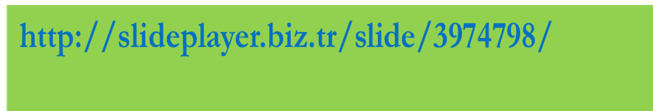 9. Hafta
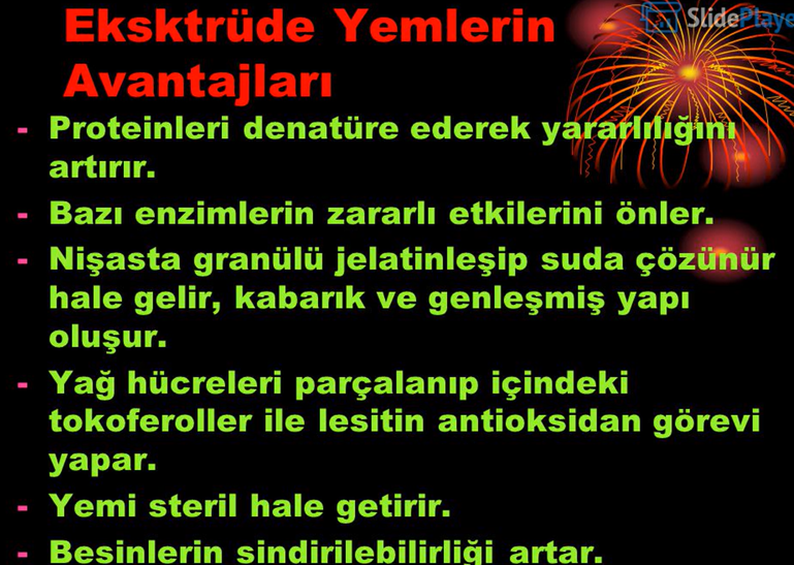 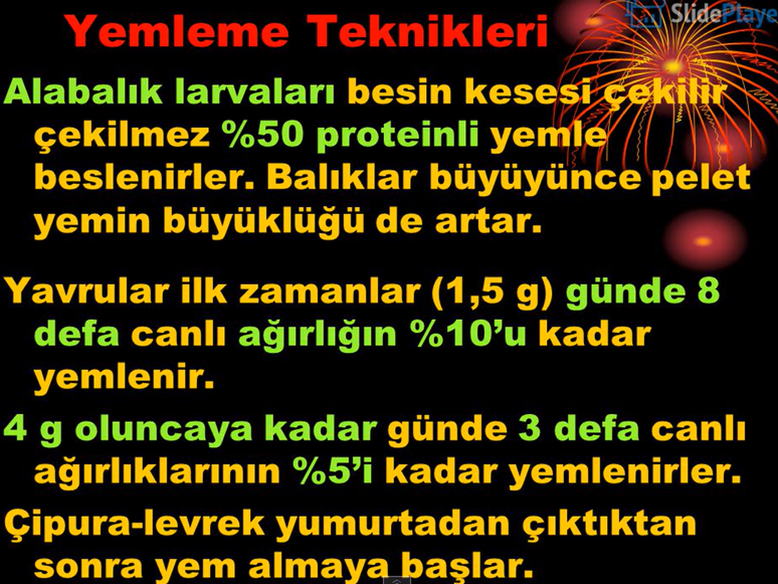 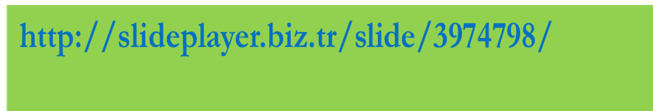 9. Hafta
Balık Üretiminde YEM VE ÜRETİM TEKNİKLERİ
Balık Yem Çeşitleri
Tamamlayıcı Yem:

Doğal ortamda daha fazla üretim elde etmek için dış kaynaklı tamamlayıcı yemleme uygulanır.

Doğal verimliliği belirleyen faktörler;
Havuzun verimliliği,
Çevre ve mevsimsel şartlar,

Besin ihtiyacını belirleyen faktörler;
Sıcaklık,
Balık büyüklüğü ve
Stoklama yoğunluğu  
    şeklinde sıralanır.
9. Hafta
Balık Üretiminde YEM VE ÜRETİM TEKNİKLERİ
Balık Yem Çeşitleri
Tamamlayıcı Yem:

Yarı-entansif yetiştiricilikte doğal yemi arttırıcı gübreleme dışında; 

Tarımsal yan ürünler (yağlı tohum küspeleri, kepek, hububat, ipekböceği krizaliti, pelet yem). 
Dane yemler ıslatılarak verilir.
9. Hafta
Balık Üretiminde YEM VE ÜRETİM TEKNİKLERİ
Balık Yem Çeşitleri
Pelet Yem:

Toz haline getirilmiş çeşitli yem maddelerinin balığın bütün besin ihtiyaçlarını karşılayacak şekilde karıştırılması ve bu karışımın kurutulması ve şekillendirilmesiyle hazırlanan, ekstrüzyon teknolojisi ile üretilen karma yemlerdir.

Ekstrüzyon; belirli bir basınçta oluşan sıcaklıkla (120-150 oC’de 20-30 sn) pişirilen kitleyi belirli bir şekil vermek üzere kalıba alma teknolojisidir.
9. Hafta
Balık Üretiminde YEM VE ÜRETİM TEKNİKLERİ
Yemleme Teknikleri
Alabalık larvaları besin kesesi çekilir çekilmez %50 proteinli yemle beslenir, balıklar büyüyünce pelet yemin büyüklüğü de belli oranda artırılır.

Yavrular 1.5 g ağırlıkta, günde 8 defa canlı ağırlığın %10’u kadar yemlenir. Balık ağırlığı 4 grama ulaşıncaya kadar günde 3 defa canlı ağırlıklarının %5’i oranında yemlenirler.
Çipura-levrek larvaları ise yumurtadan çıktıktan sonra yem almaya başlar.
9. Hafta
Balık Üretiminde YEM VE ÜRETİM TEKNİKLERİ
Yem Hammadeleri
Protein: Balık unu, et-kemik unu, kan unu (hayvansal)
	Soya unu, pamuk tohumu küspesi, ayçiçeği, kanola vb. 	(bitkisel)
Enerji: Balık yağı ve bitkisel yağlar (Yağ kaynakları)
	Mısır, pirinç, çavdar ve buğday (Karbonhidrat kaynakları)
Vitamin: A, E, D, K, B,C vb. 
Mineral: Kalsiyum, fosfor, magnezyum, sodyum, potasyum, klor ve sülfür.
9. Hafta
Balık Üretiminde YEM VE ÜRETİM TEKNİKLERİ
Canlı Yem:
Balık ve larvaların doğal beslenme tipine benzer şekilde düzenlenen ve besin gereksinimlerini karşılayan canlılardır.

Mikroalg
Rotifer 
Su piresi
Artemia
9. Hafta
Balık Üretiminde YEM VE ÜRETİM TEKNİKLERİ
Mikroalgler, çeşitli taksonomik gruplara ait tek hücreli, ökaryotik ve planktonik alglerdir.
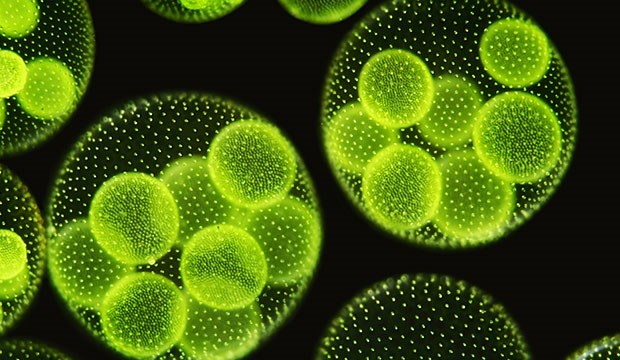 9. Hafta
Balık Üretiminde YEM VE ÜRETİM TEKNİKLERİ
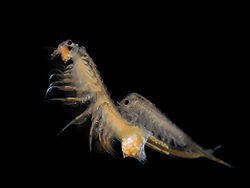 Canlı Yem ve Üretim Teknikleri
Rotifer (Brachionus plicatilis)  süzerek beslenen en küçük metazoandır.
Artemia (Artemia salina) tuzlu göllerde ve lagünlerde yaşayan tuz karidesi olarak da bilinen kabuklu bir canlıdır.
Su piresi (Daphnia sp.) Cladocera takımına ait tatlı ve acı suda yaşayan bir zooplanktondur.
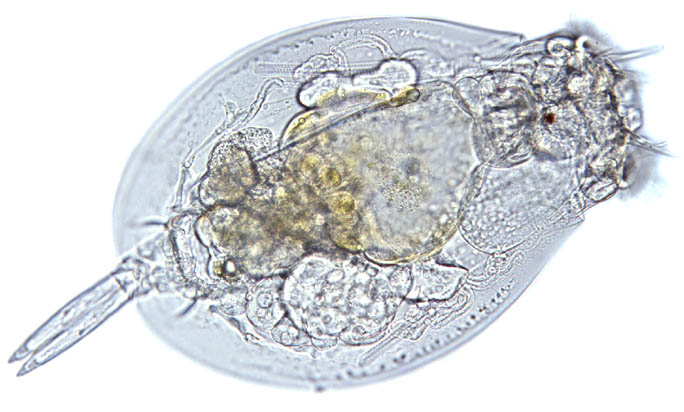 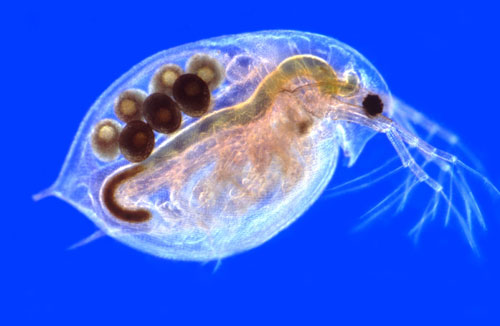 9. Hafta
Deniz BALIKLARI YETİŞTİRİCİLİĞİ
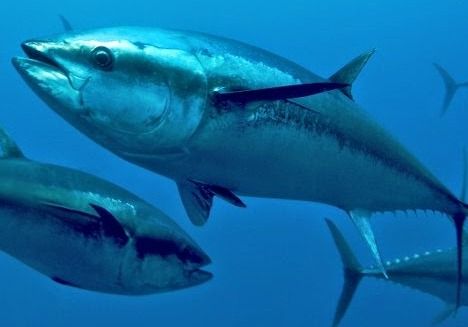 Türkiye’de yetiştiriciliği yapılan türler:
Çipura 	(Sparus auratus)
Levrek (Dicentrarchus labrax)
Mersin (Huso ve Acipenser türleri)
Kalkan (Scophtalmus maximus)
Sarıkuyruk (Seriola dumerilii)
Orkinos (Thunnus  thynnus)
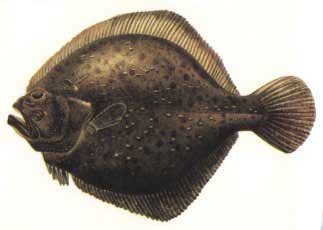 9. Hafta
Deniz BALIKLARI YETİŞTİRİCİLİĞİ
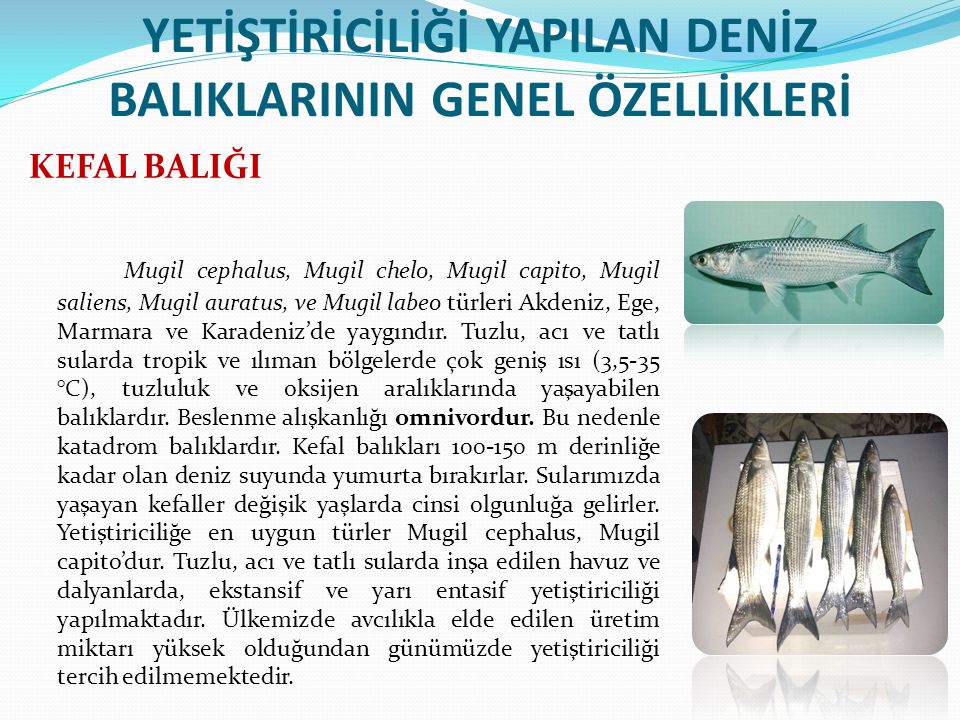 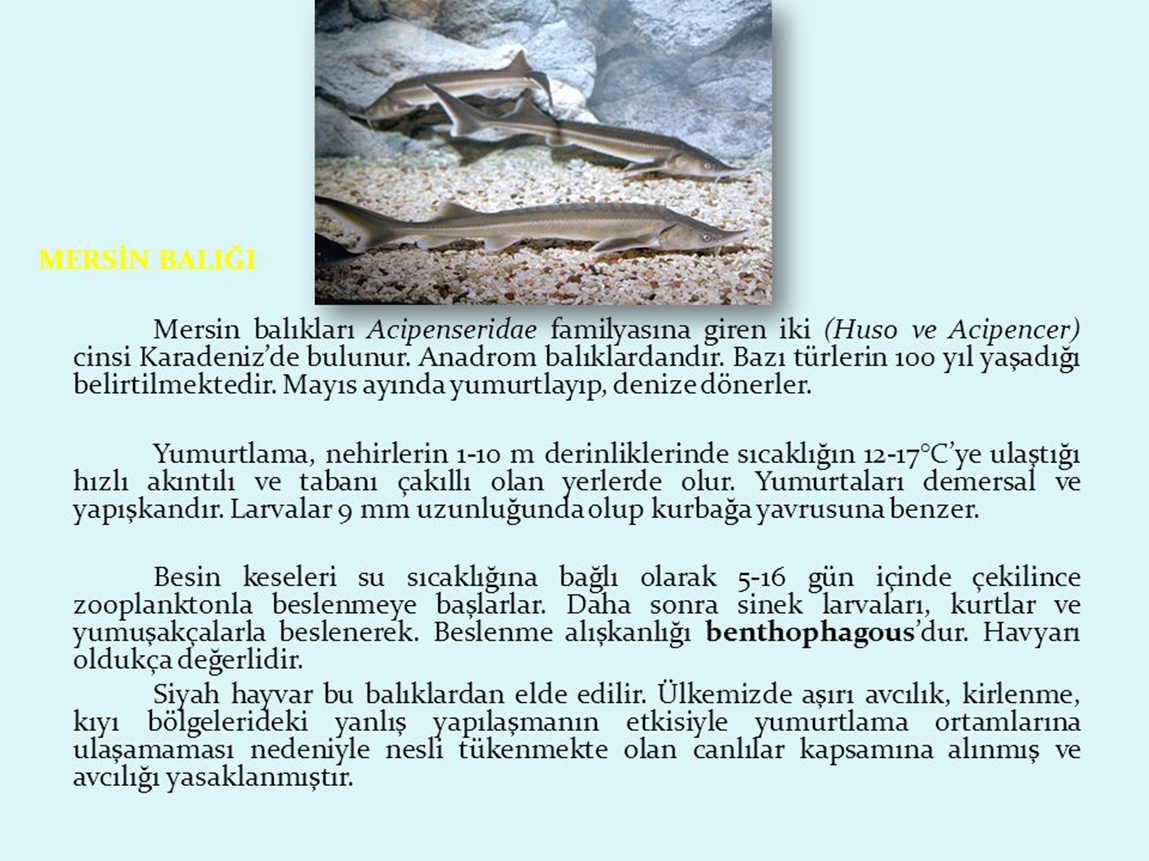 9. Hafta
Deniz BALIKLARI YETİŞTİRİCİLİĞİ
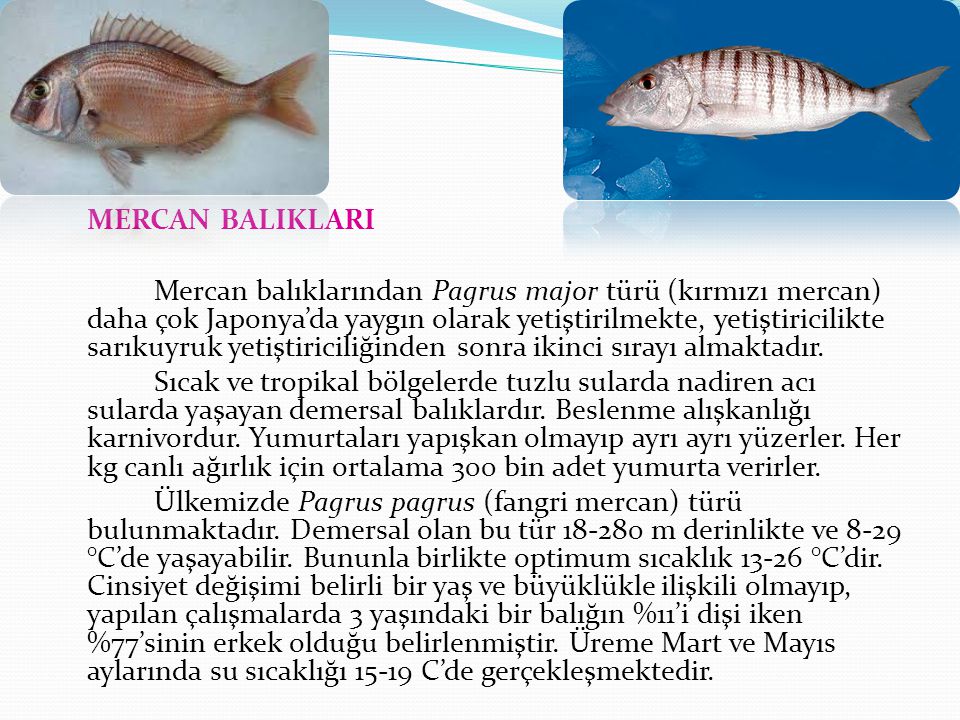 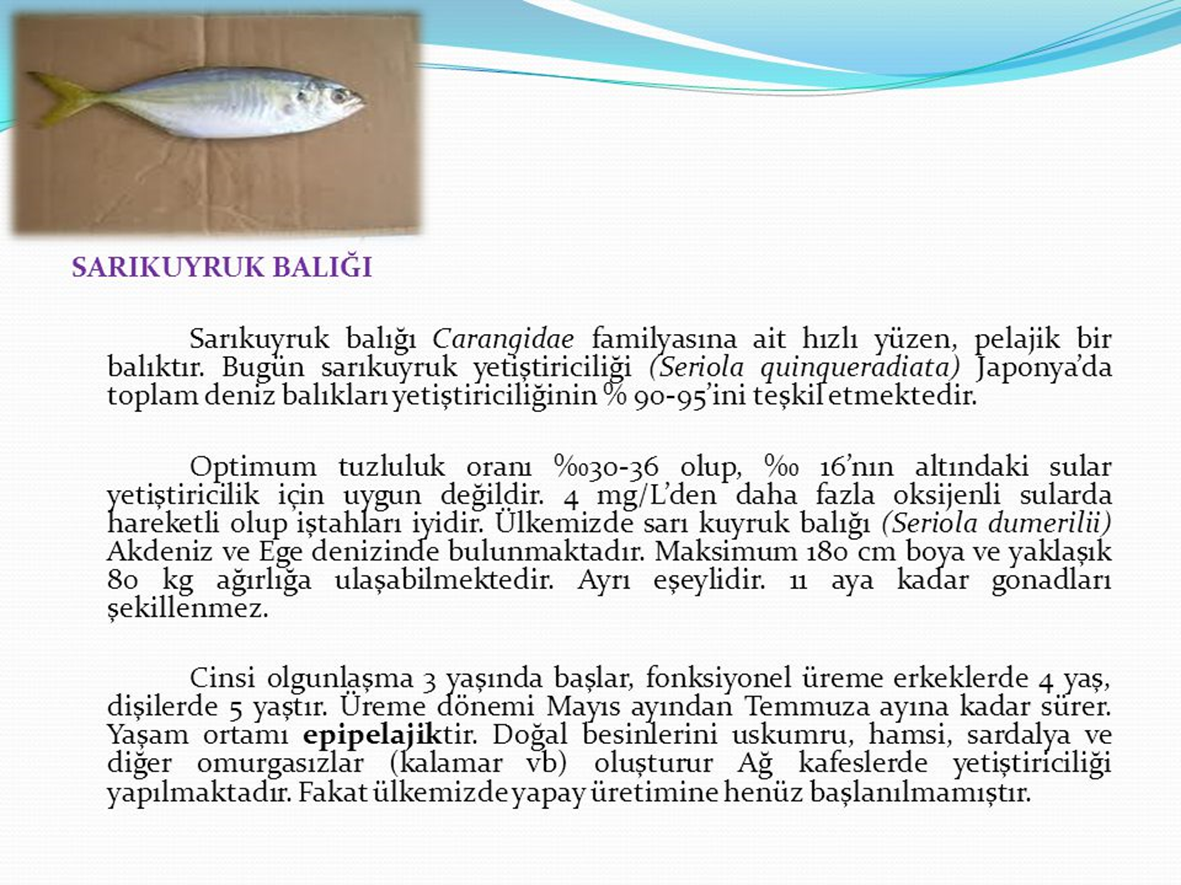 9. Hafta
Deniz BALIKLARI YETİŞTİRİCİLİĞİ
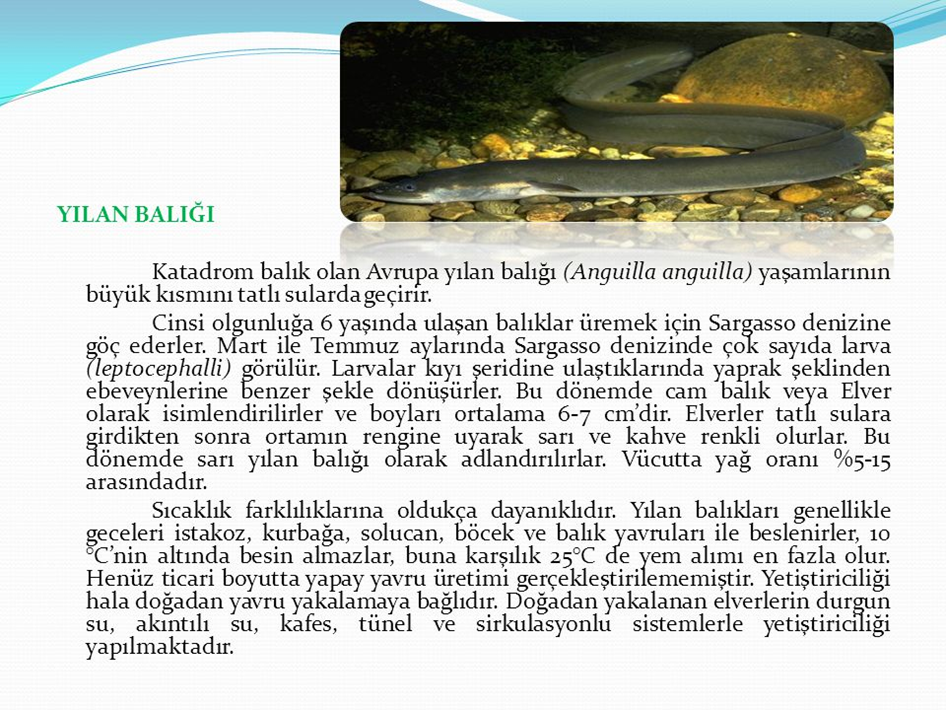 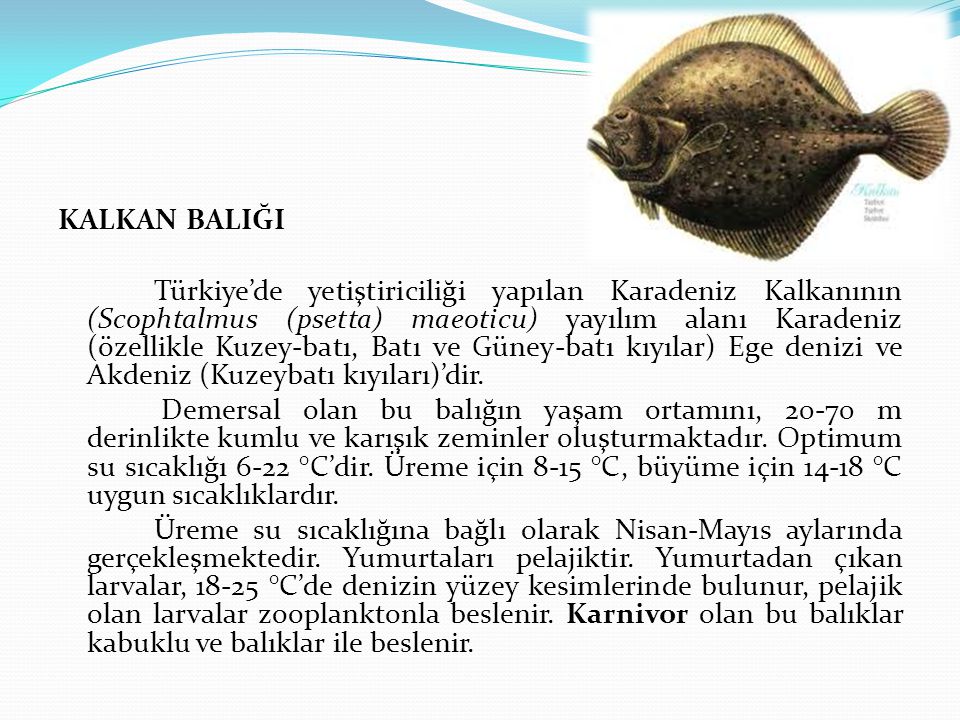 9. Hafta
Deniz BALIKLARI YETİŞTİRİCİLİĞİ
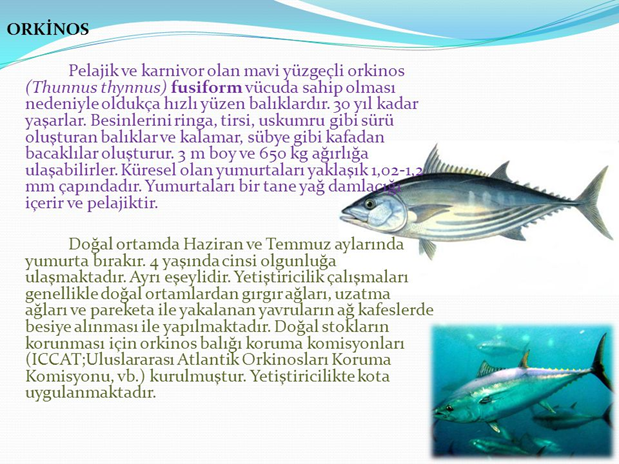 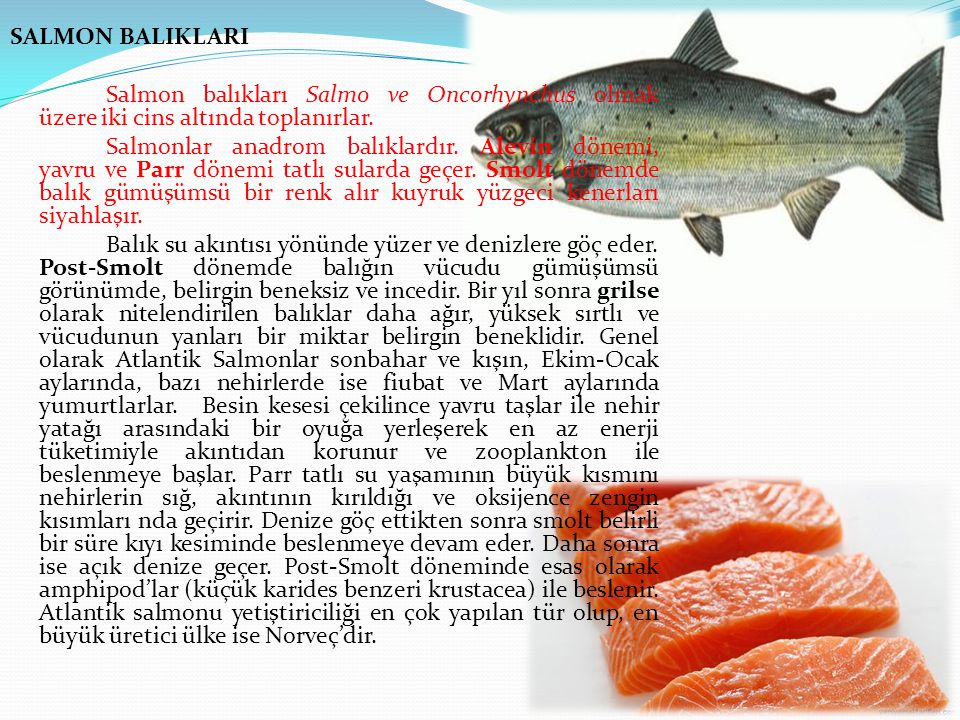 9. Hafta
Deniz BALIKLARI YETİŞTİRİCİLİĞİ
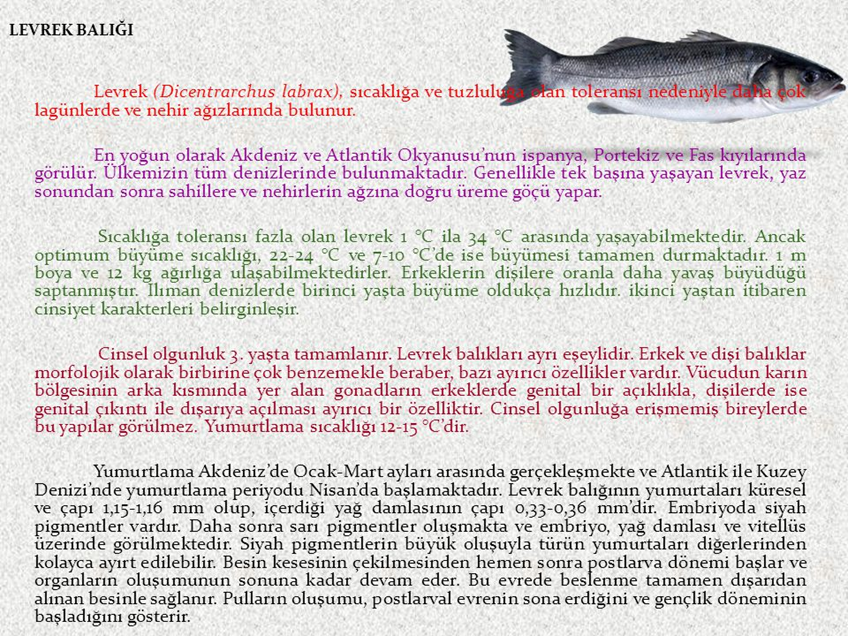 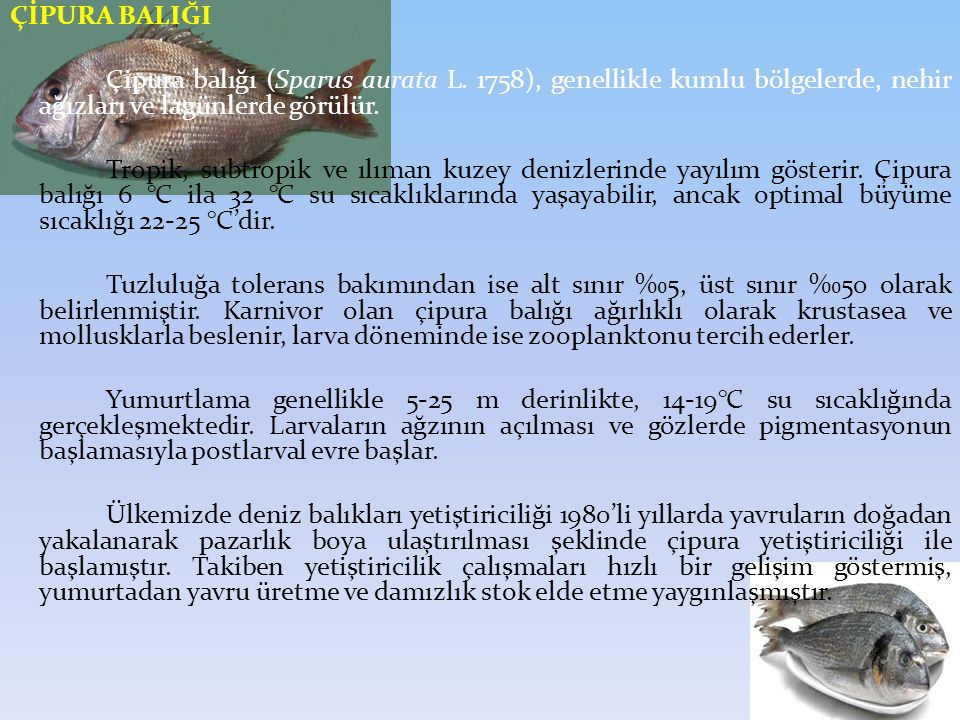 9. Hafta
Deniz BALIKLARI YETİŞTİRİCİLİĞİ
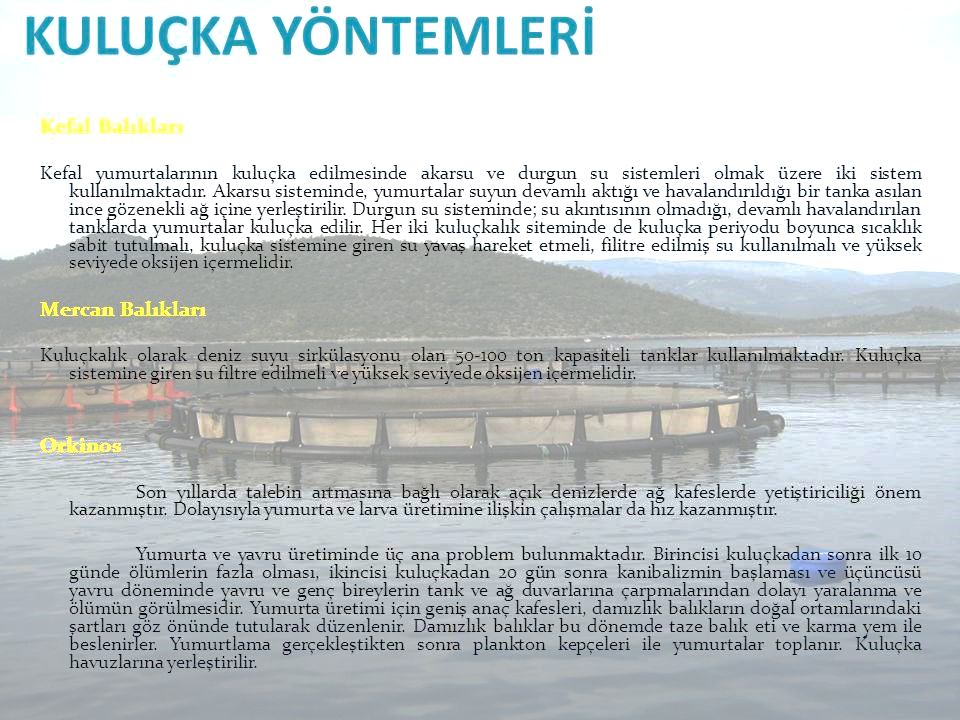 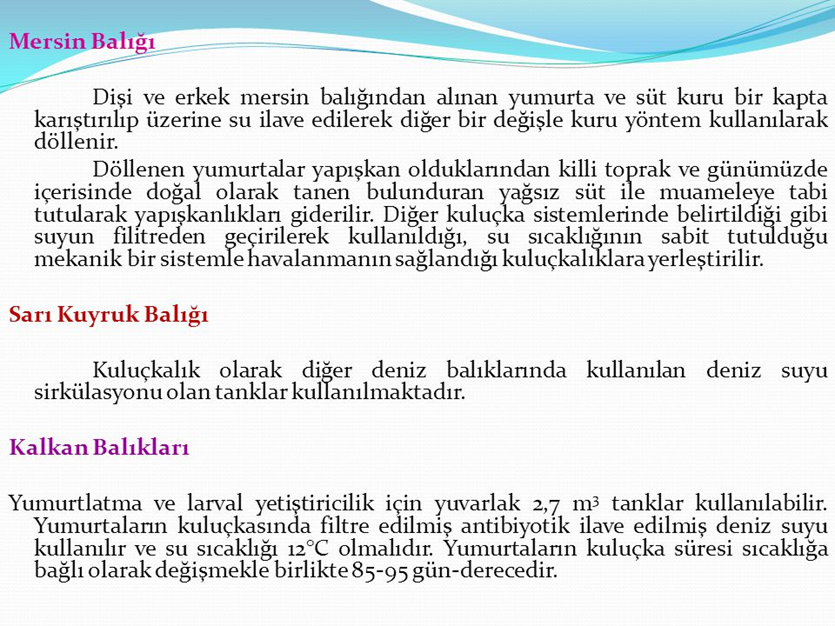 9. Hafta
Deniz BALIKLARI YETİŞTİRİCİLİĞİ
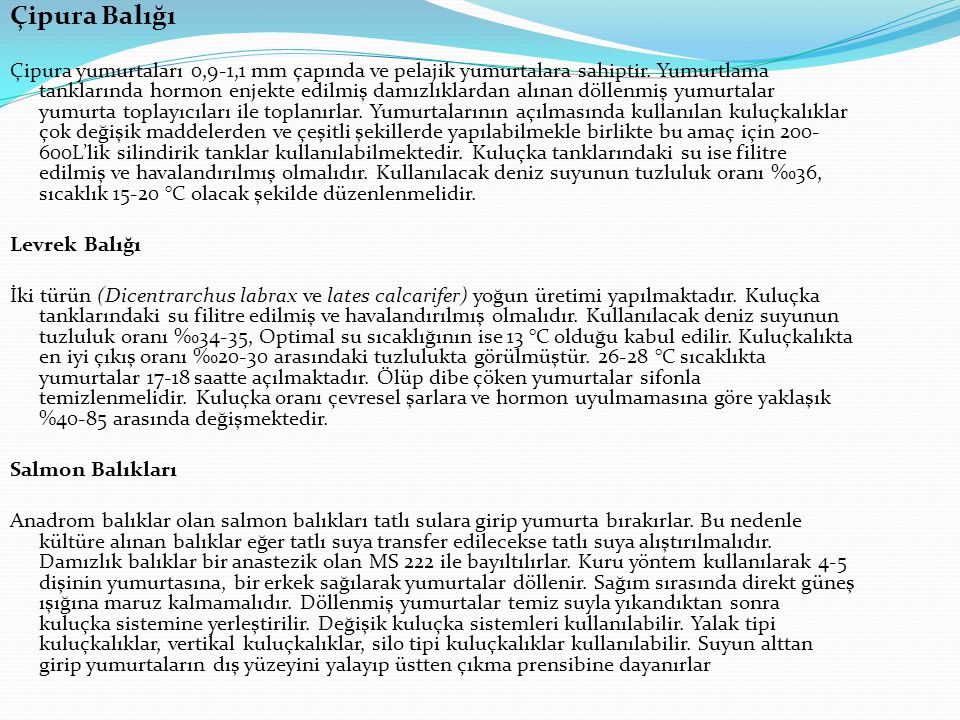 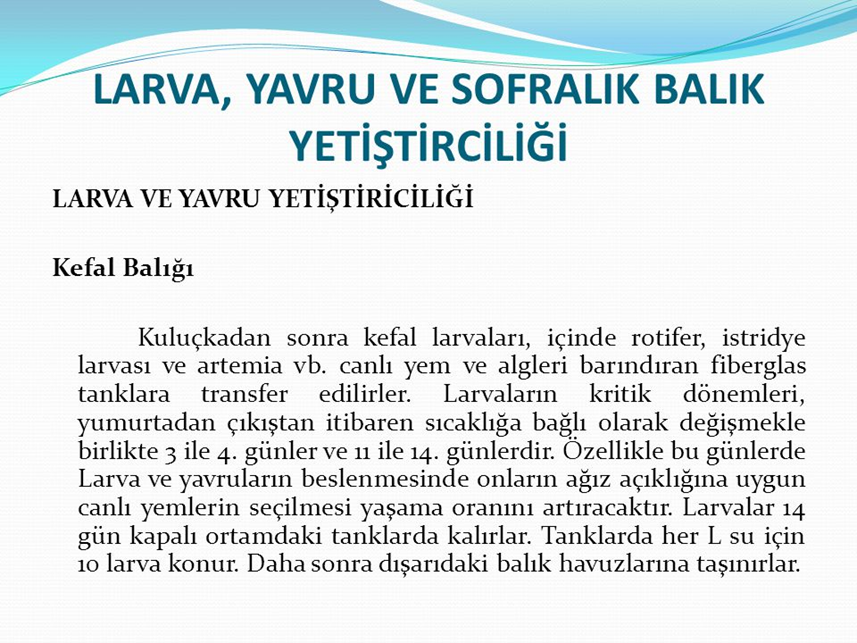 9. Hafta
Deniz BALIKLARI YETİŞTİRİCİLİĞİ
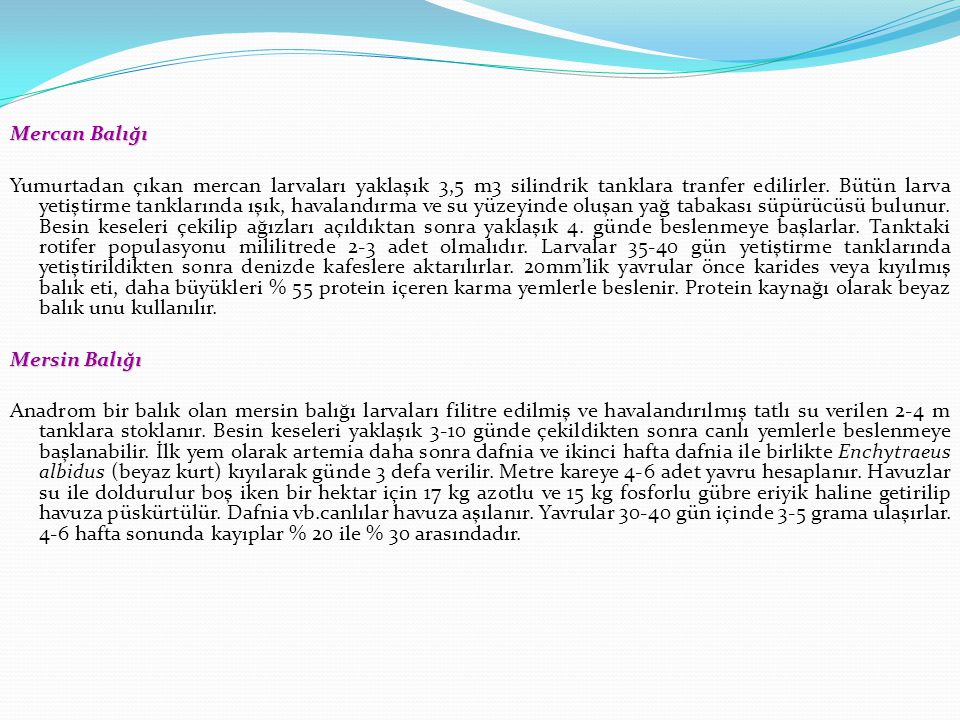 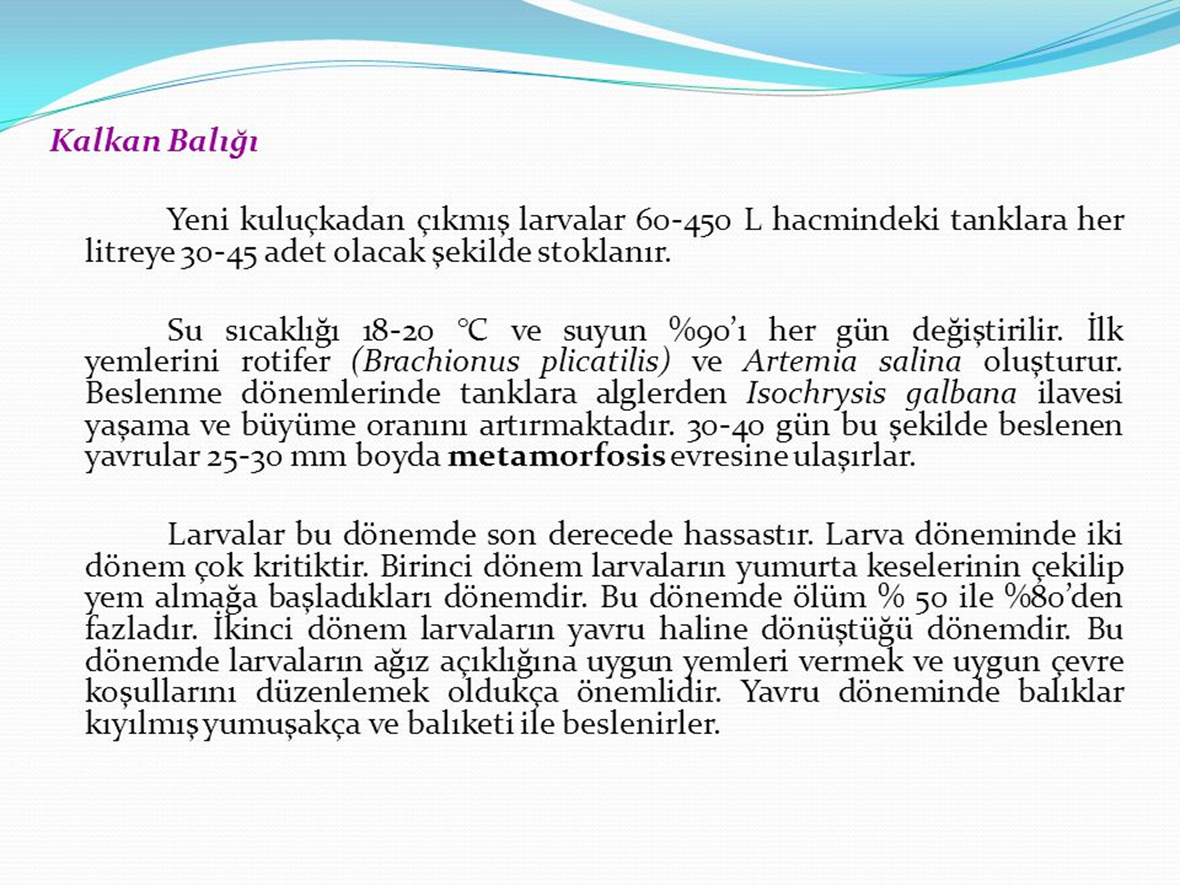 9. Hafta
Deniz BALIKLARI YETİŞTİRİCİLİĞİ
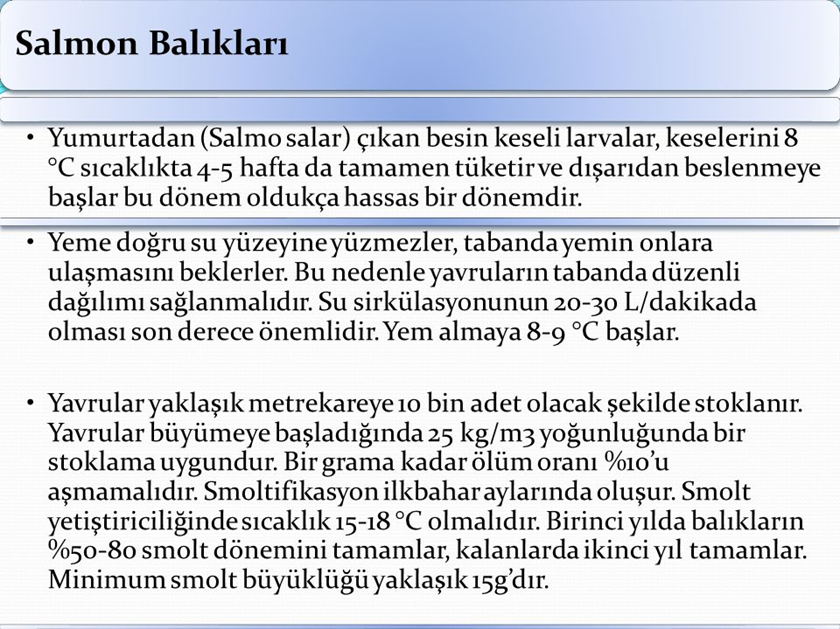 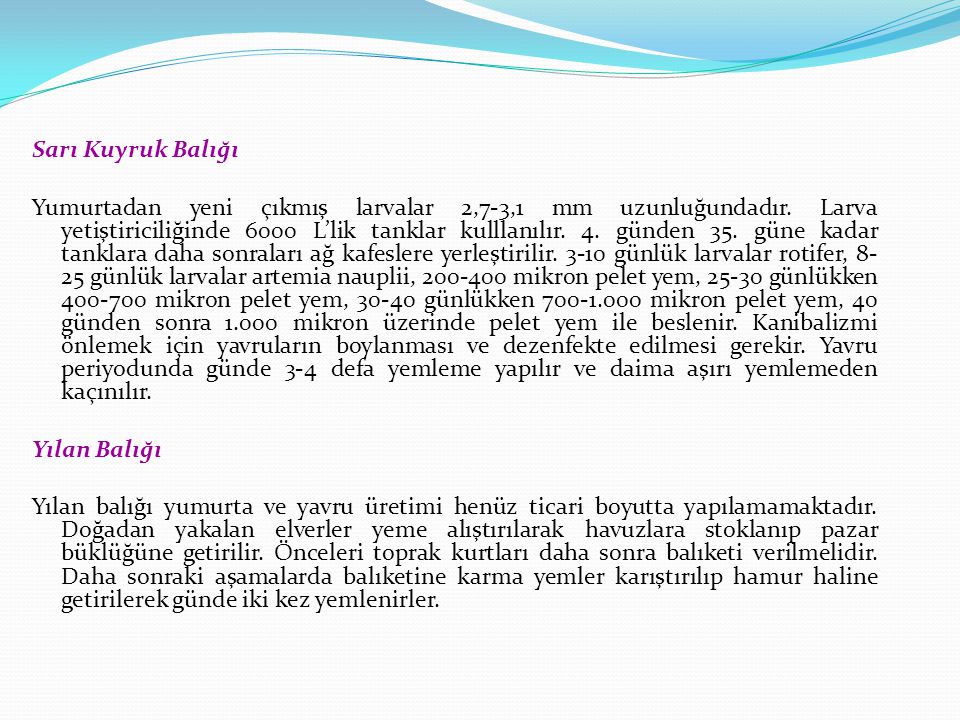 9. Hafta
Deniz BALIKLARI YETİŞTİRİCİLİĞİ
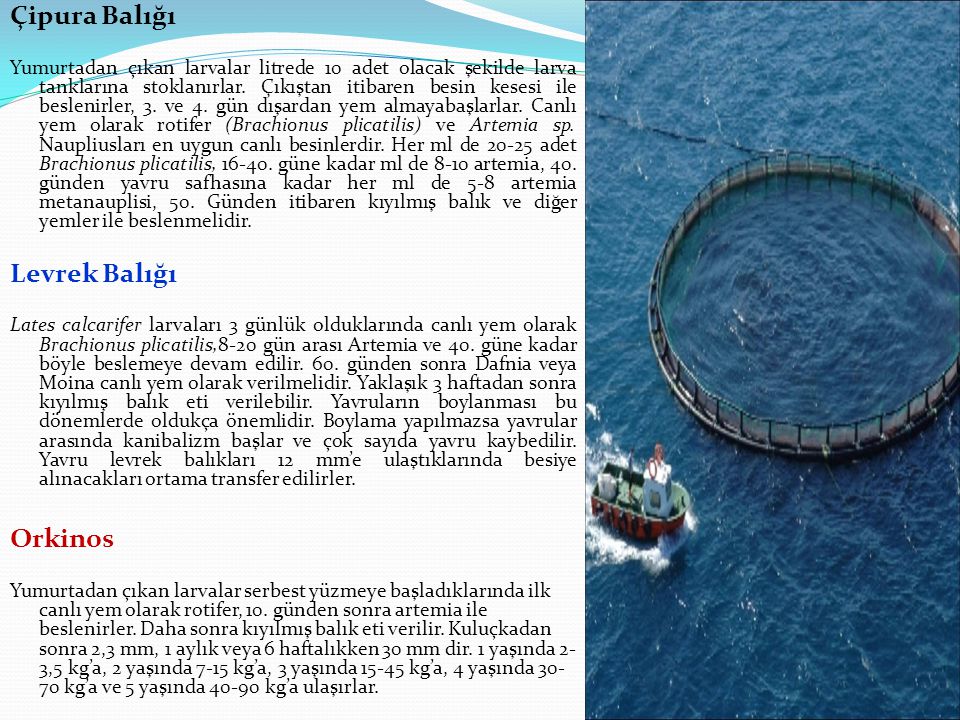 9. Hafta
Kaynak:
Atay, D. 1987. İçsu Balıkları ve Üretim Tekniği. Ankara Üniversitesi Ziraat Fak. Yayınları. Ders Kitabı 300. 
Atay, D. 1997. Kabuklu Su Ürünleri ve Üretim Tekniği. Ankara Üniversitesi Ziraat Fakültesi Ders Kitabı:441 
Atay, D. ve Bekcan, S. 2000. Deniz Balıkları ve Üretim Tekniği. Ankara Üniversitesi Ziraat Fakültesi Ders Kitabı:468 
Atay, D., Aydın, F. ve Yıldız HY. 2002. Su Ürünleri Yetiştirme İlkeleri. Ankara Üniversitesi Ziraat Fakültesi Ders Kitabı:481 
Bardach, J.E. 1997. Fish as Food and the Case for Aquaculture. Pages 1-14 in J.D. Bardach, ed. Sustainable Aquaculture. John Wiley and Sons, New York.
Costa-Pierce, BA. 2002. Ecology as the Paradigm for the Future of Aquaculture. Pages 339-372 in B.A. Costa-Pierce, ed. Ecological Aquaculture: The Evolution of the Blue Revolution. Blackwell Science, Malden, Massachusetts.
Genç, E. 2017. Balık Yetiştiriciliğinde Hastalıklar ve Koruyucu Önlemler. Balık Yetiştiriciliği (Ed: Emiroğlu, Ö., Kuş, G) T.C. Anadolu Üniversitesi Yayını: 3618, Açıköğretim Fakültesi Yayını: 2442, ISBN: 978-975-06-2226-7, 214s, Eskişehir.
Lackey, R.T. 2005. Fisheries: history, science, and management. pp. 121-129. In: Water Encyclopedia: Surface and Agricultural Water, Jay H. Lehr and Jack Keeley, editors, John Wiley and Sons, Inc., Publishers, New York, 781 pp.
Stickney, RR. 2000. Encyclopedia of Aquaculture. John Wiley & Sons, Inc. New York.
Yavuzcan, H. 2011. Su Ürünleri T.C. Anadolu Üniversitesi Yayını: 2243, Açıköğretim Fakültesi Yayını: 1242, ISBN: 978-975-06-0917-6, 184s, Eskişehir.
9. Hafta